eTOF DAQ upgrade 2018
Towards completion of the eTOF wheel
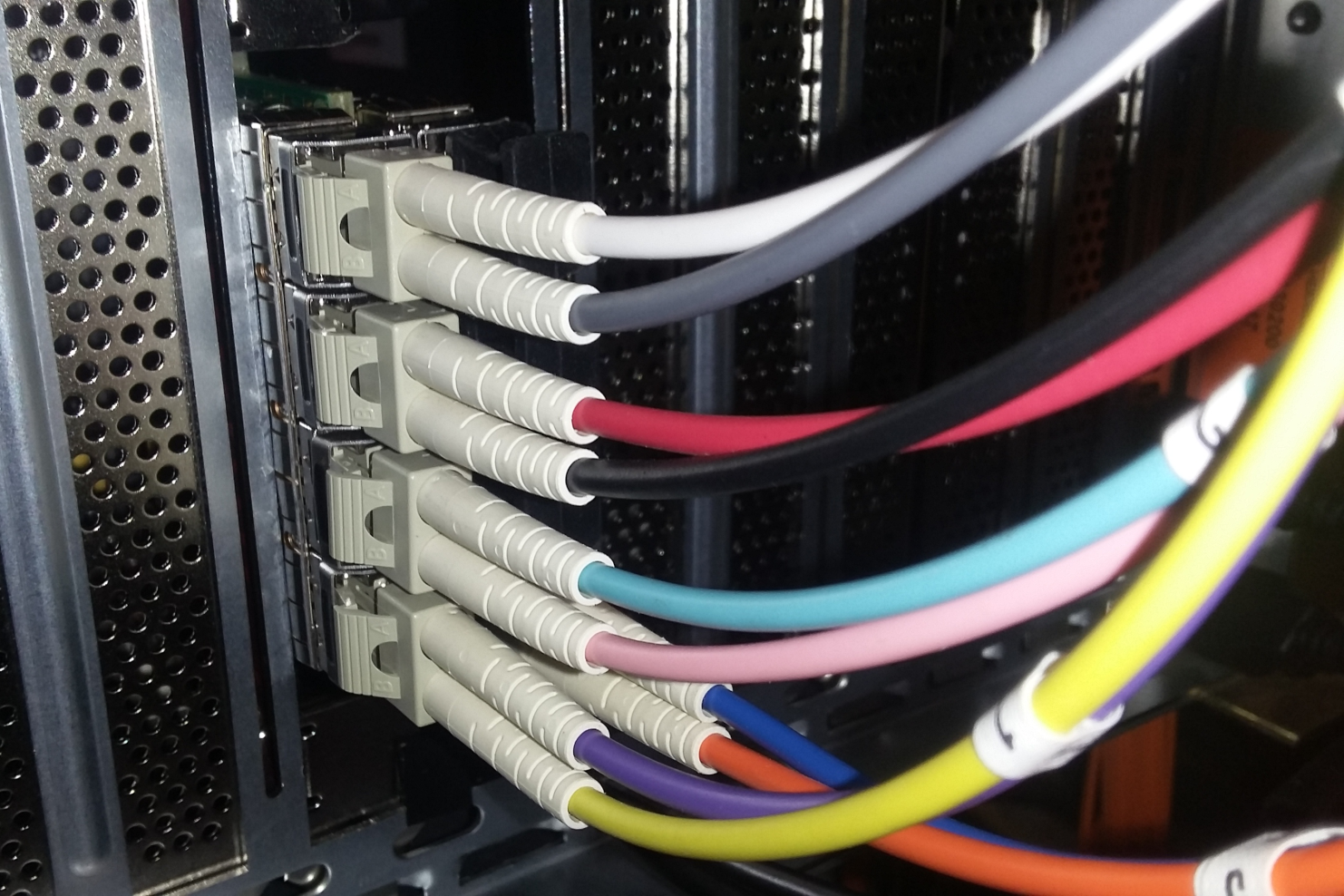 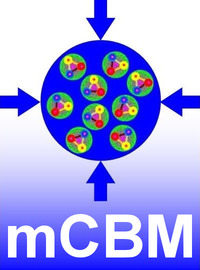 David Emschermann
STAR-CBM workshop 
PI Heidelberg – 29.09.2018
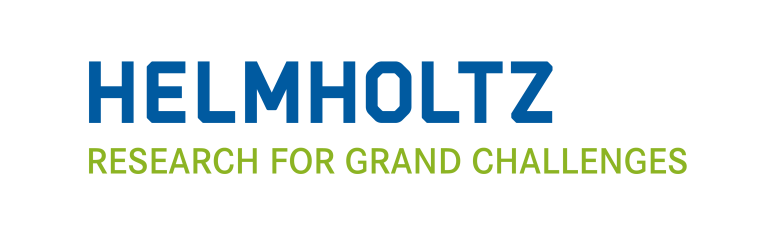 eTOF todo for end of 2018
1) install eTOF modules – here:
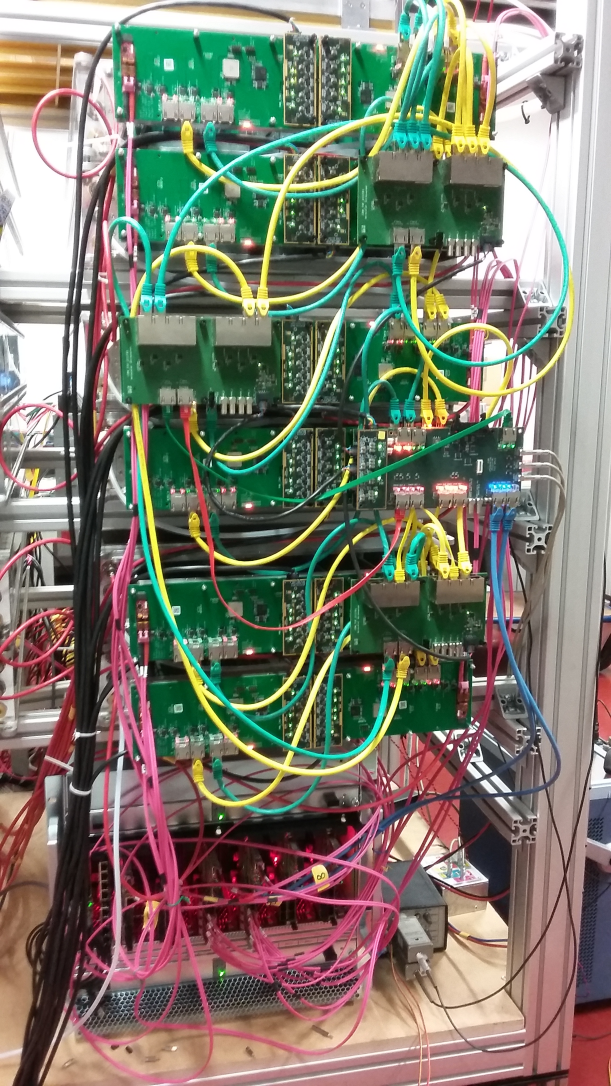 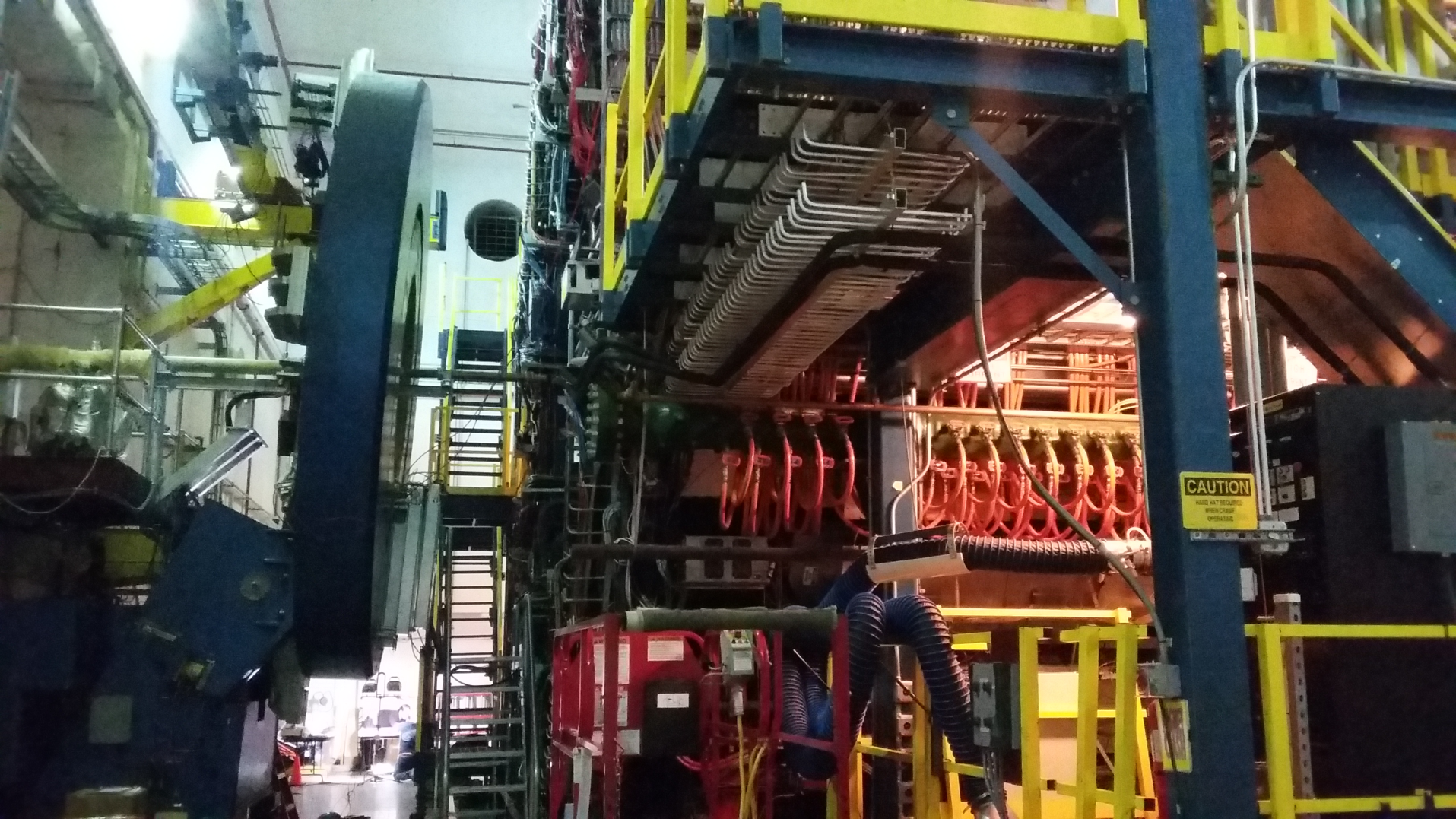 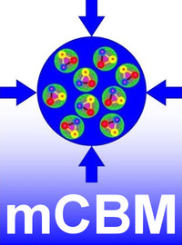 2) upgrade eTOF DAQ = focus of this talk
eTOF readout components: DPB, FLIB (2018)
GBTx-DPB
FLIB-8
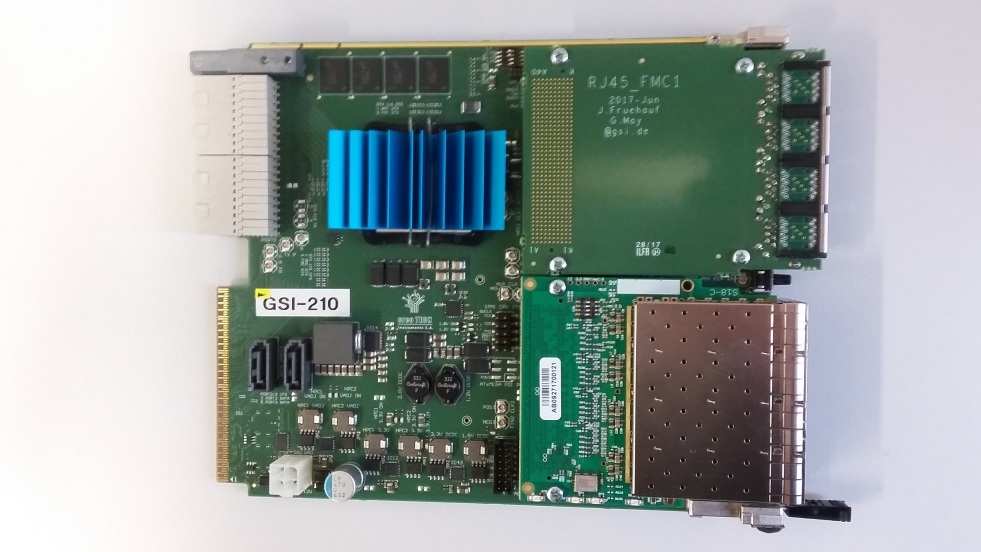 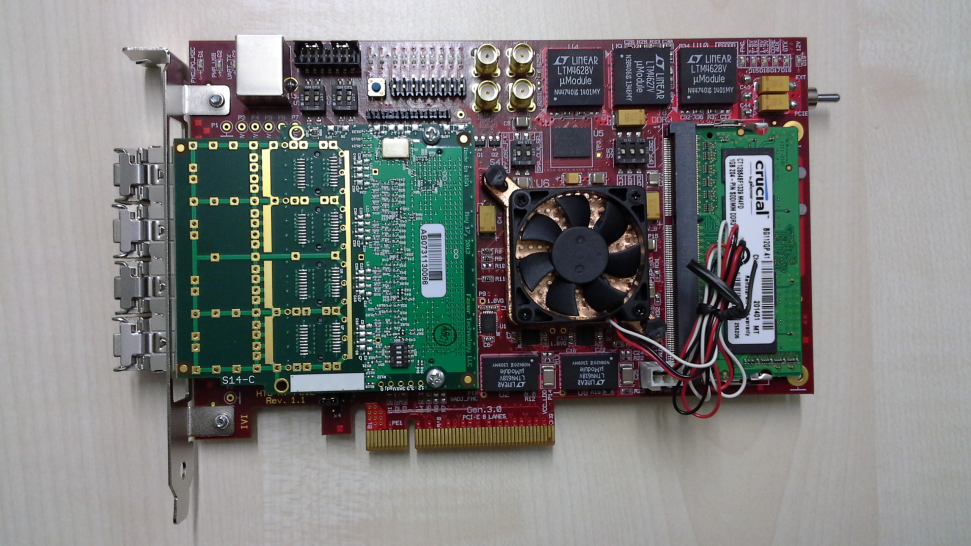 2x, each taking 6x FLIM links
12x, each taking 6x GBT links
2 x 6 x 6 = 72 GBT links = 
36 modules = 1 eTOF wheel
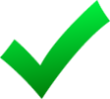 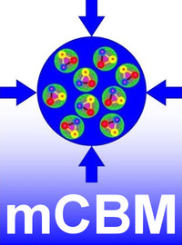 AFCK configuration for 6x eTOF-GBTx and 1x FLIM
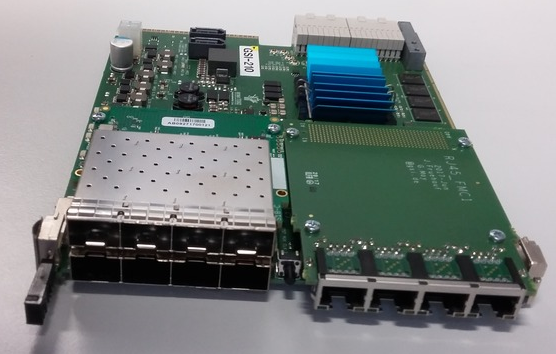 7
6
4
5
GTX115

GTX117
FMC channel number
2
1
3
0
GBTx ROB #1 - links
FLIM – link #1
not used
AFCK boards can be power-cycled individually in the μTCA crate
AFCK upgrade
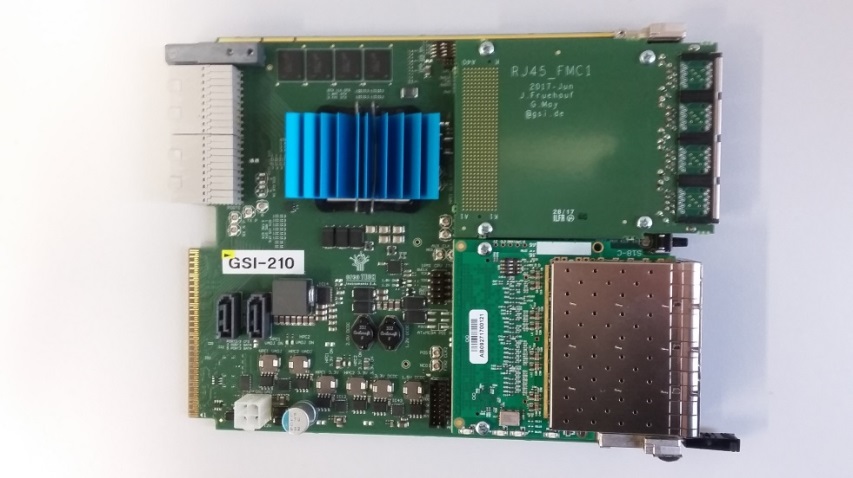 mount FMCs on AFCKs
need 12x RJ45 - FMCs
need 12x FM-S18 - FMCs
need screws for mounting

install 12x AFCK in μTCA crate

pack multimode SPFs 
12x 7 = 84 SPF (no spares)
12x 8 = 96 (including spares)

tune the multimode FLIM connection parameters between μTCA and etofin001

remove JTAG programming PC from cave
eTOF sector – AFCK ID
13   -  .203
14   -  .204
15   -  .205
16   -  .206
17   -  .207
18   -  .208
19   -  .209
20   -  .210
21   -  .211
22   -  .212
23   -  .213
24   -  .214
eTOF
mapping
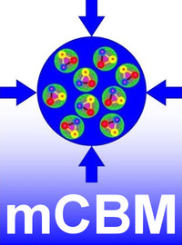 μTCA crate upgrade
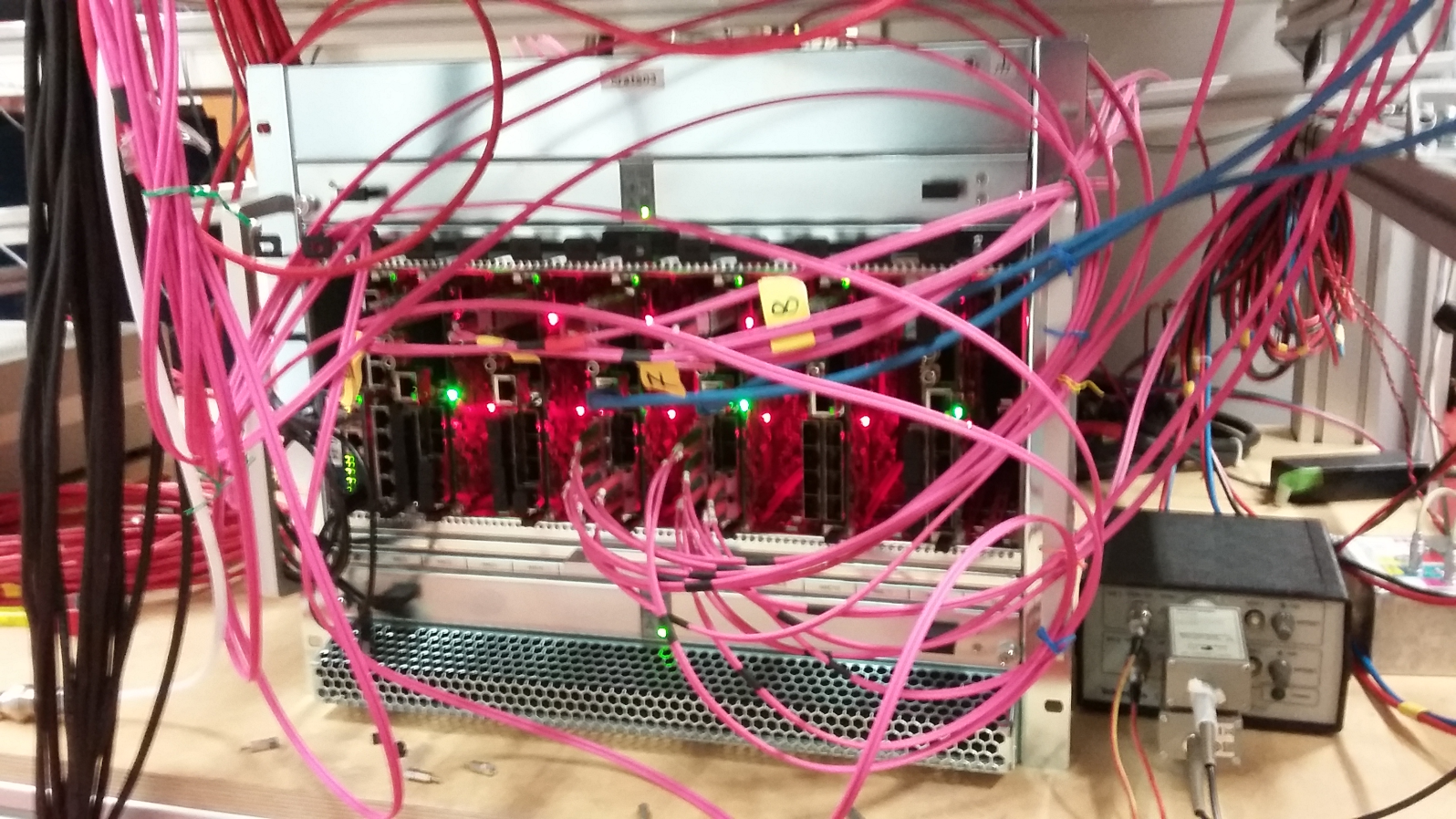 move crate to SE1 (= eTOF rack)
install 12x GBT-AFCKs
install USB extender to mTCA crate and connect to etofin001
move AFCK programming scripts to etofin001
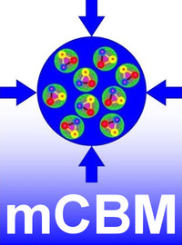 etofin001 upgrade
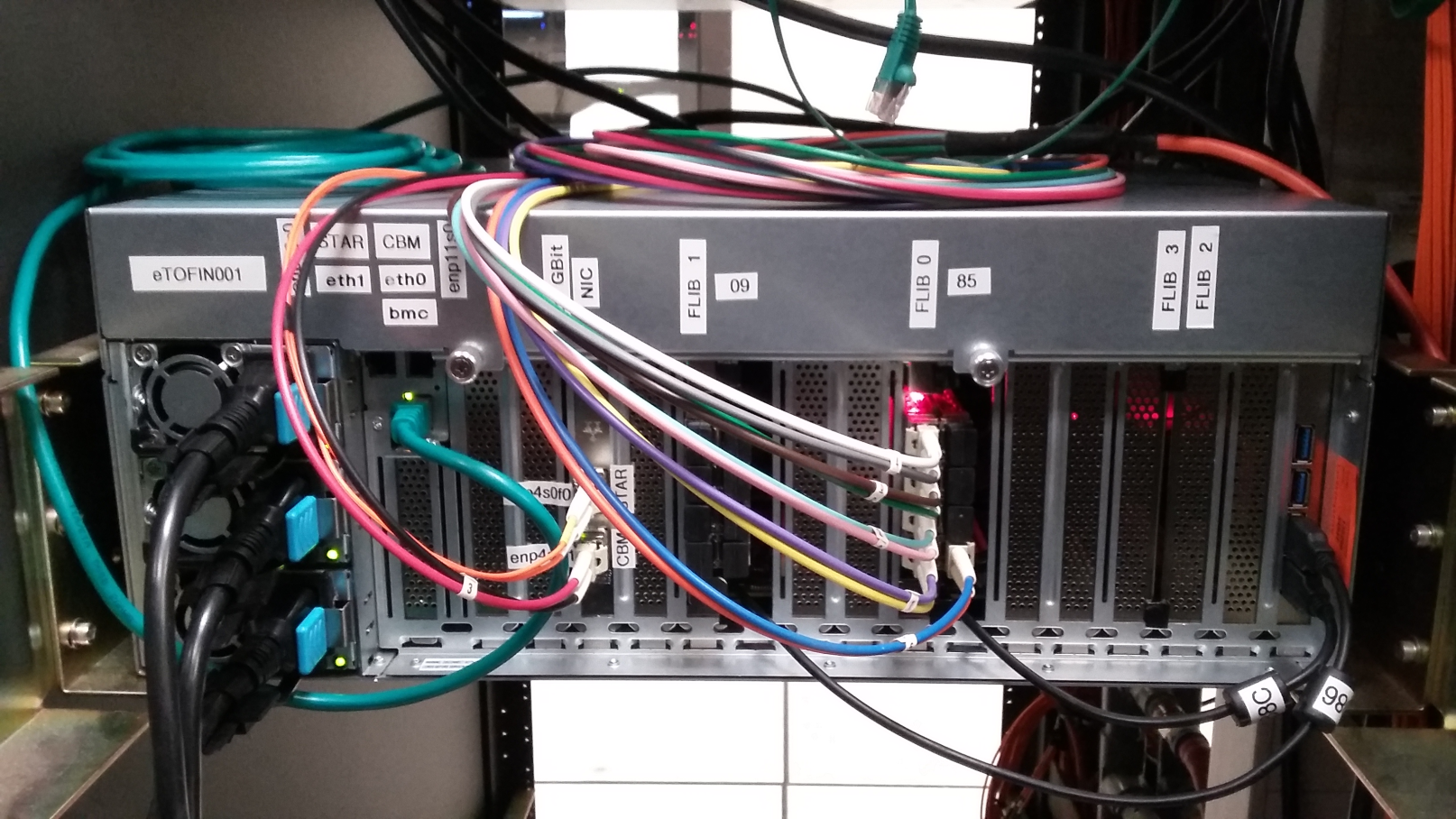 etofin001 is already fully populated with 2x FLIBs
modify USB JTAG connection to 2x FLIB (need extension cable) 
update FLIB firmware (-> to hardware version 27) 
update FLESNET software to mCBM version
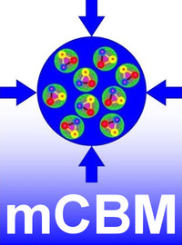 Summary
all hardware for the eTOF DAQ upgrade hardware is available
DAQ installation exercised and commissioned at mCBM
etofin001: can we obtain direct internet access for updates ?
estimated time for eTOF DAQ upgrade 2-3 working days on site
proposal to travel to STAR on 27. October 2018, stay ~ 1 week
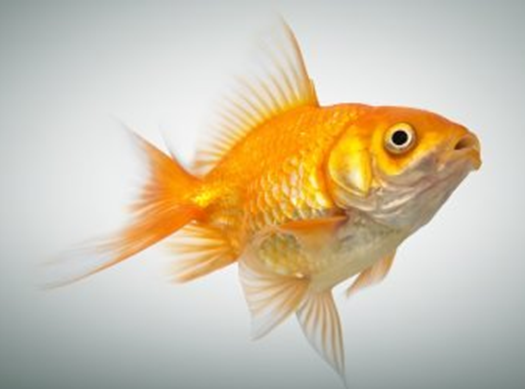 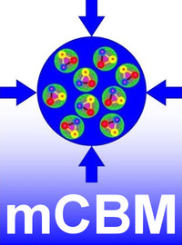 Backup
Backup
mCBM – taking CBM to the next level
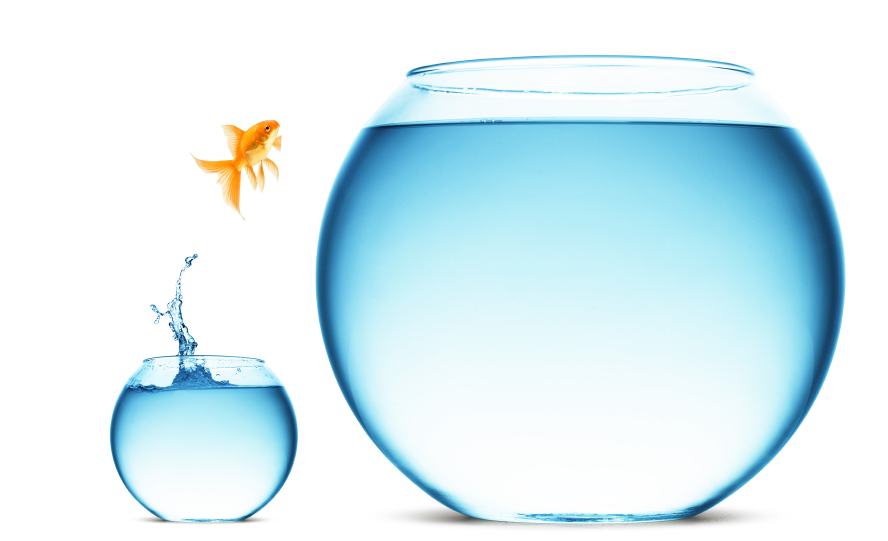 p = ?
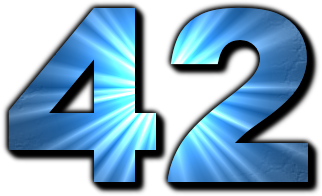 September
July
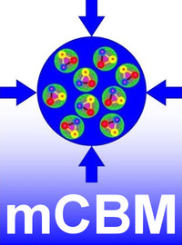 etofin001 add-ons
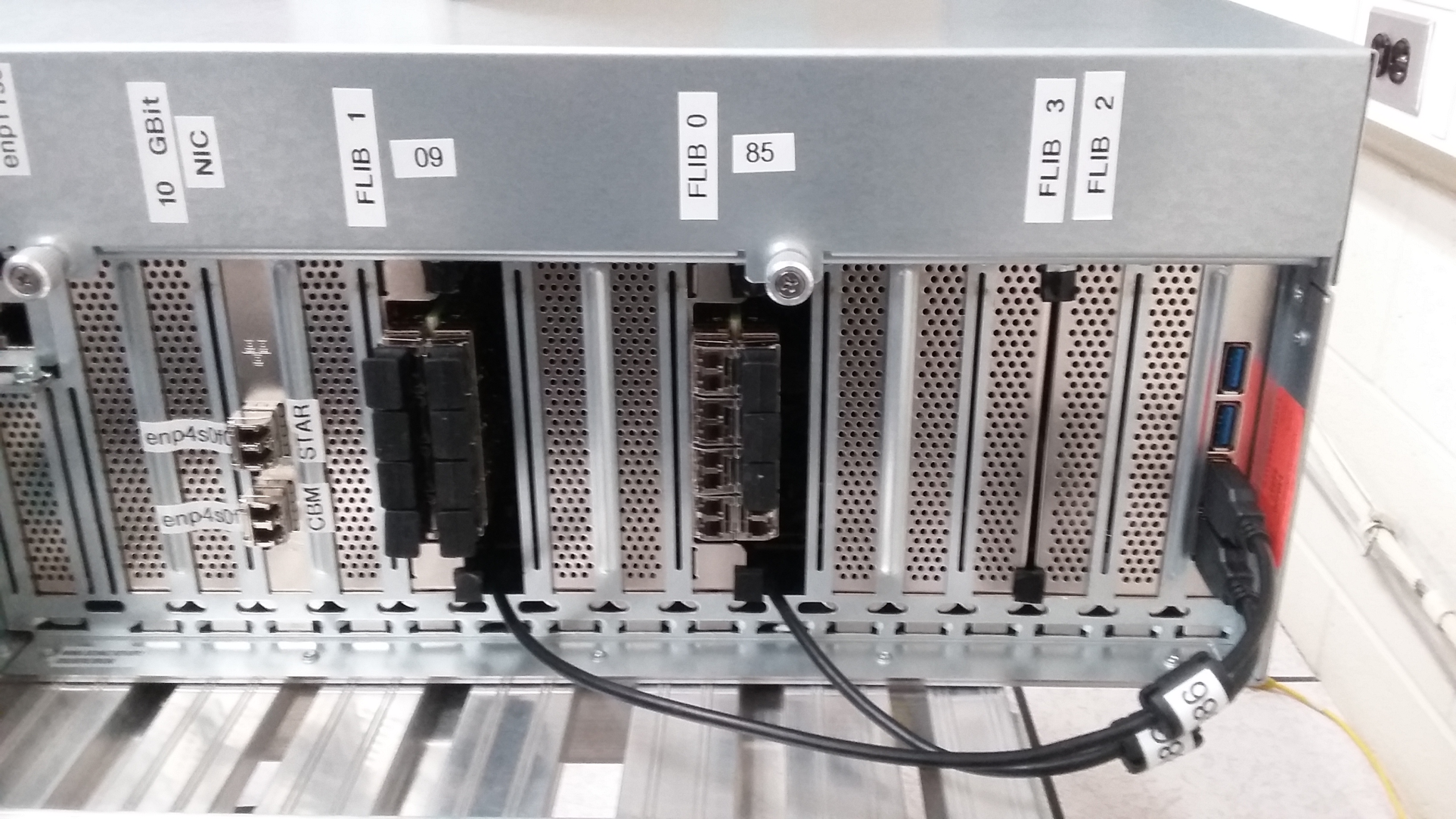 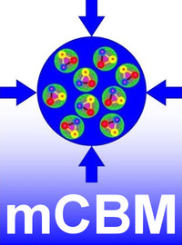